Towards a Collection of Refactoring Patterns Based on Code Clone Categorization
Masayuki Tokunaga†, Norihiro Yoshida † †, Kazuki Yoshioka †,  Makoto Matsushita †, Katsuro Inoue † 

†　: Osaka university
††: Nara Institute of Science and Technology
Research Background (1/2)
What is Code Clone ?
Code fragments in a source code that are identical or similar to each other
Created by copy-and-paste
Makes software maintenance more difficult
Merged into one module though refactoring
code clone
copy-and-paste
2
Research Background (2/2)
What is refactoring pattern?
Pattern of the refactoring process
Decrease the efforts of  refactoring 
Can be applied to the experimental modification

Typical refactoring pattern
Fowler’s Pattern[1]
Categorize code clone characteristics into five categories
Propose processes of refactoring for each code clone category
[1]Martin Fowler, “Refactoring Improving the design of existing code”
3
Probrem(1/2)
Pattern
Extract method
Categories of code clone characteristics
clone in the same classes
Pattern
Extract method
Categories of code clone characteristics
clone in the same classes（+ having differences）
uncategorized characteristics
Clone Pair
Clone Pair
void printOwing(double amount){
printButton();                
  System.out.print(_name);
        System.out.print(amoujnt);    
}
void printOwing(double amount){
printButton();                
  System.out.print(_name);
        System.out.print(amount);    
}
void printAssets(double amount){
printBanner();                
System.out.print(_name);
     System.out.print(amount);    
}
void printAssets(double amount){
printBanner();                
System.out.print(_name);
               System.out.print(amount+100);    
}
difference
according to 
detailed processes
related in clone characteristics
according to process 
in the proposed pattern
void printOwing(double amount){
printButton();                
             printDetail(amount);                  
}
void printAssets(double amount){
printBanner();                
             printDetail(amount);                  
}
Easy for beginner
void printDetail(double amount){
System.out.print(name);
        System.out.print(amount);    
}
void printDetail(double amount){
System.out.print(name);
        System.out.print(amount);    
}
Can’t apply
Need an additional work by developer’s decision
4
Problem(2/2)
There are uncategorized clones in detail on existing patterns

It is difficult to apply the refactoring pattern for beginners by necessity of developer’s additional work
Detailed categorization of clone characteristics
→ Help beginner by decreasing uncertain processes
5
Our Research
Creating refactoring patterns based on the detailed categorization of  clone characteristics
Define
categorization
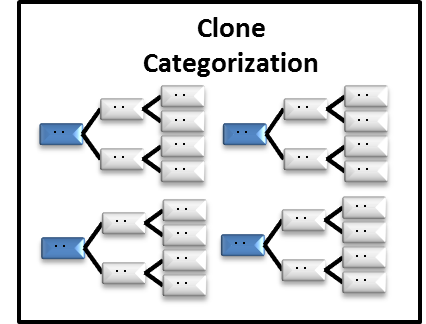 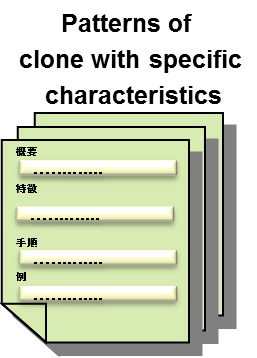 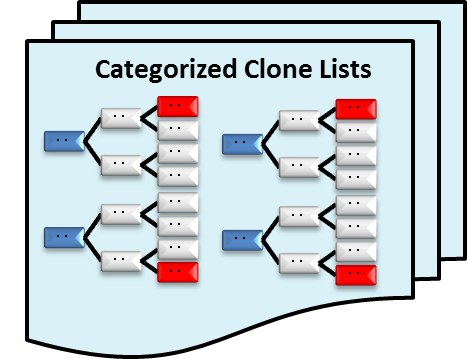 Auto-add
categorization 
information
Create
of patterns
Detected
Clones
6